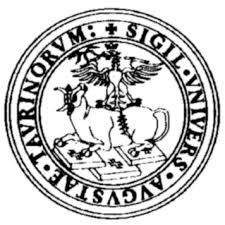 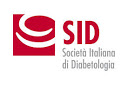 Congresso Regionale SID Piemonte e Valle d’Aosta
20 Giugno 2015,  Torino
RESISTENZA AGLI EFFETTI DEL GLUCAGON-LIKE PEPTIDE 1 (GLP-1) SULLE PIASTRINE DEI SOGGETTI AFFETTI DA 
DIABETE MELLITO TIPO 2.
C. Barale, F. Cavalot, C. Frascaroli, L. Mattiello, A. Guerrasio, I. Russo
SCDU Medicina Interna a Indirizzo Metabolico 
Dipartimento di Scienze Cliniche e Biologiche
Università degli Studi di Torino - AOU Ospedale San Luigi Gonzaga
Orbassano - Torino
Premessa (1) : effetti metabolici del GLP-1
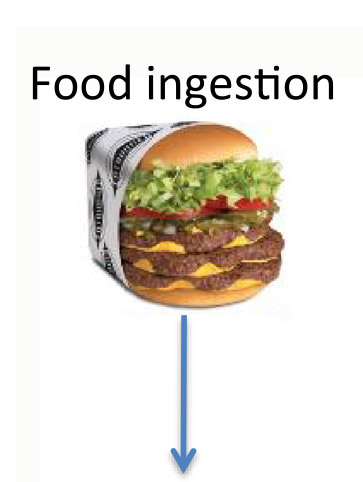 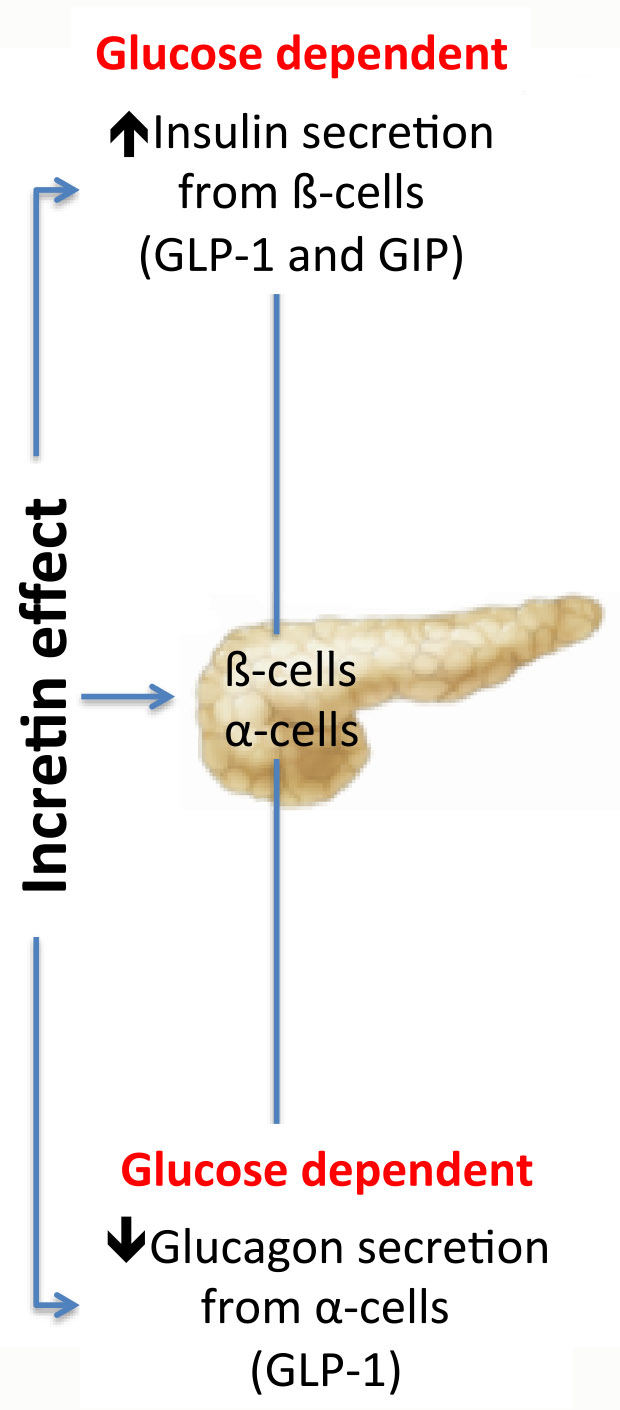 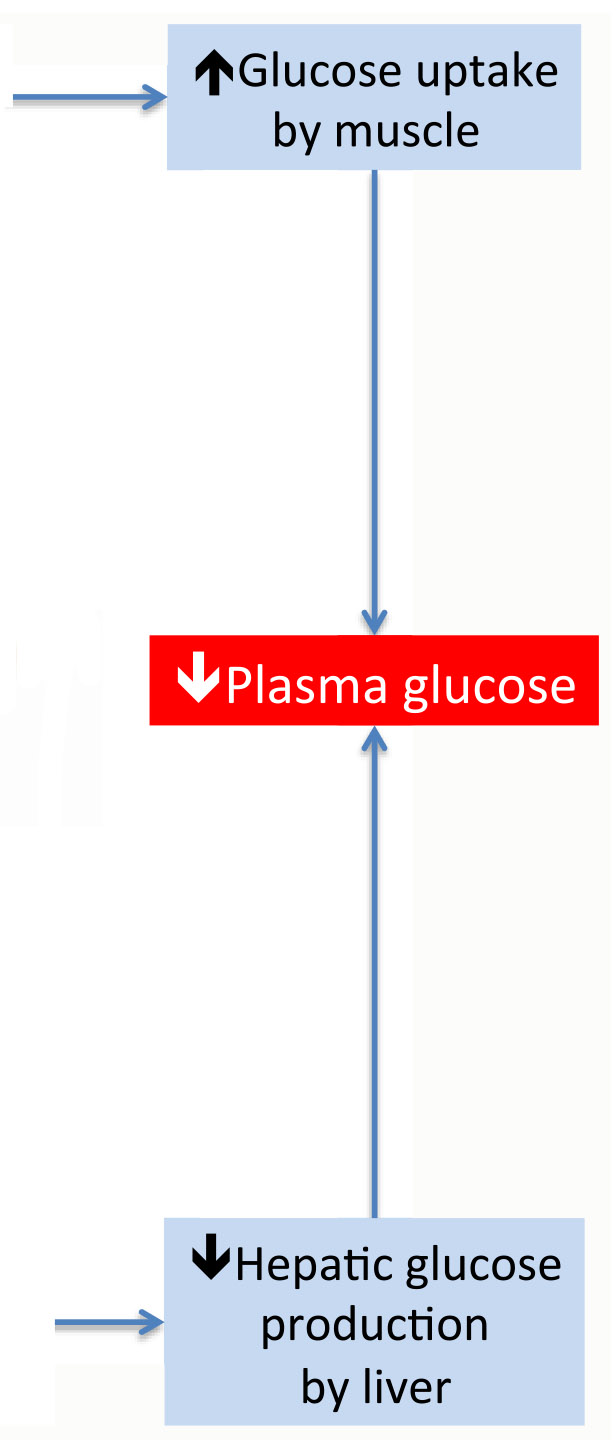 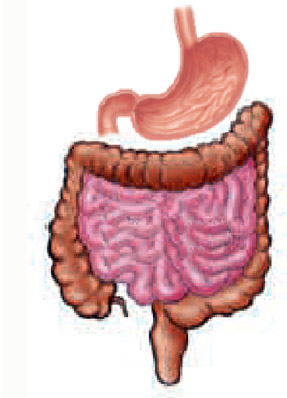 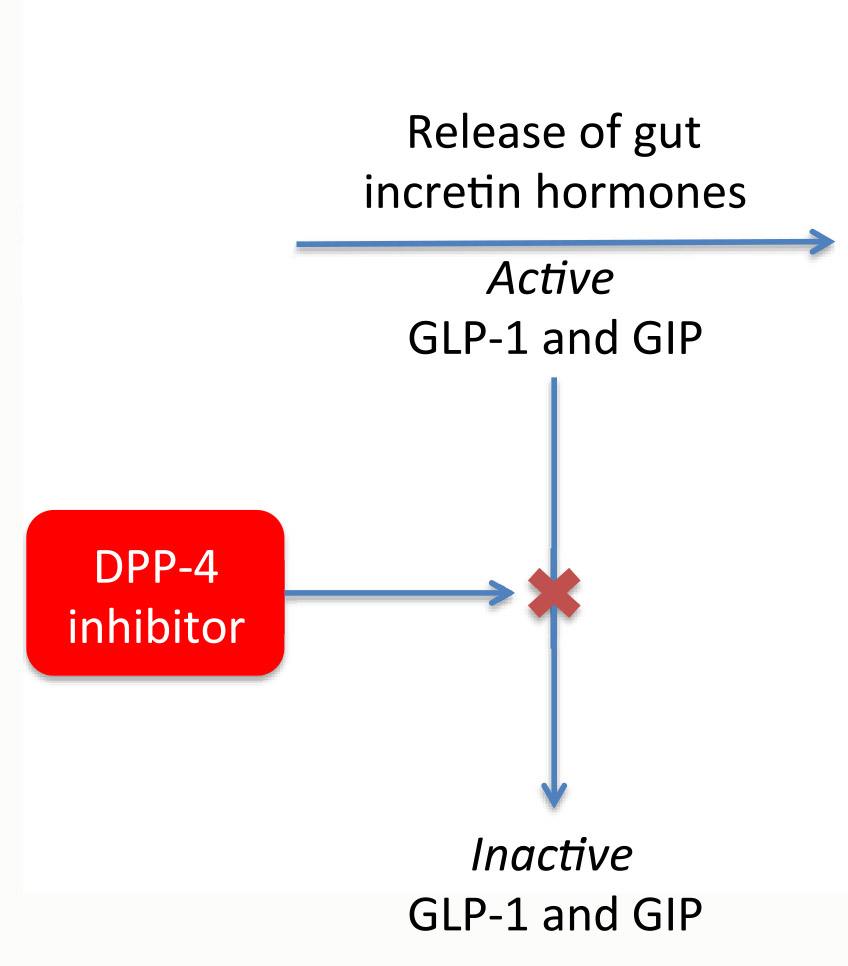 (7-36)
(9-36)
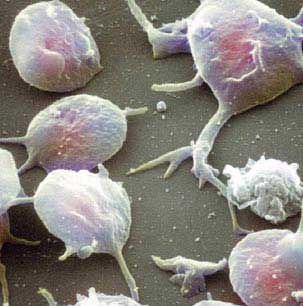 Piastrine ????
Premessa (2) : effetti cardiovascolari del GLP-1
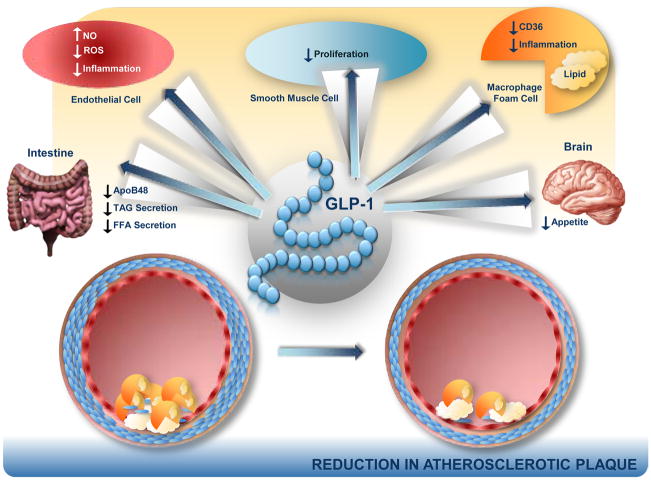 Ussher JR, Drucker DJ, Endocr Rev, 2012 Apr;33(2):187-215.
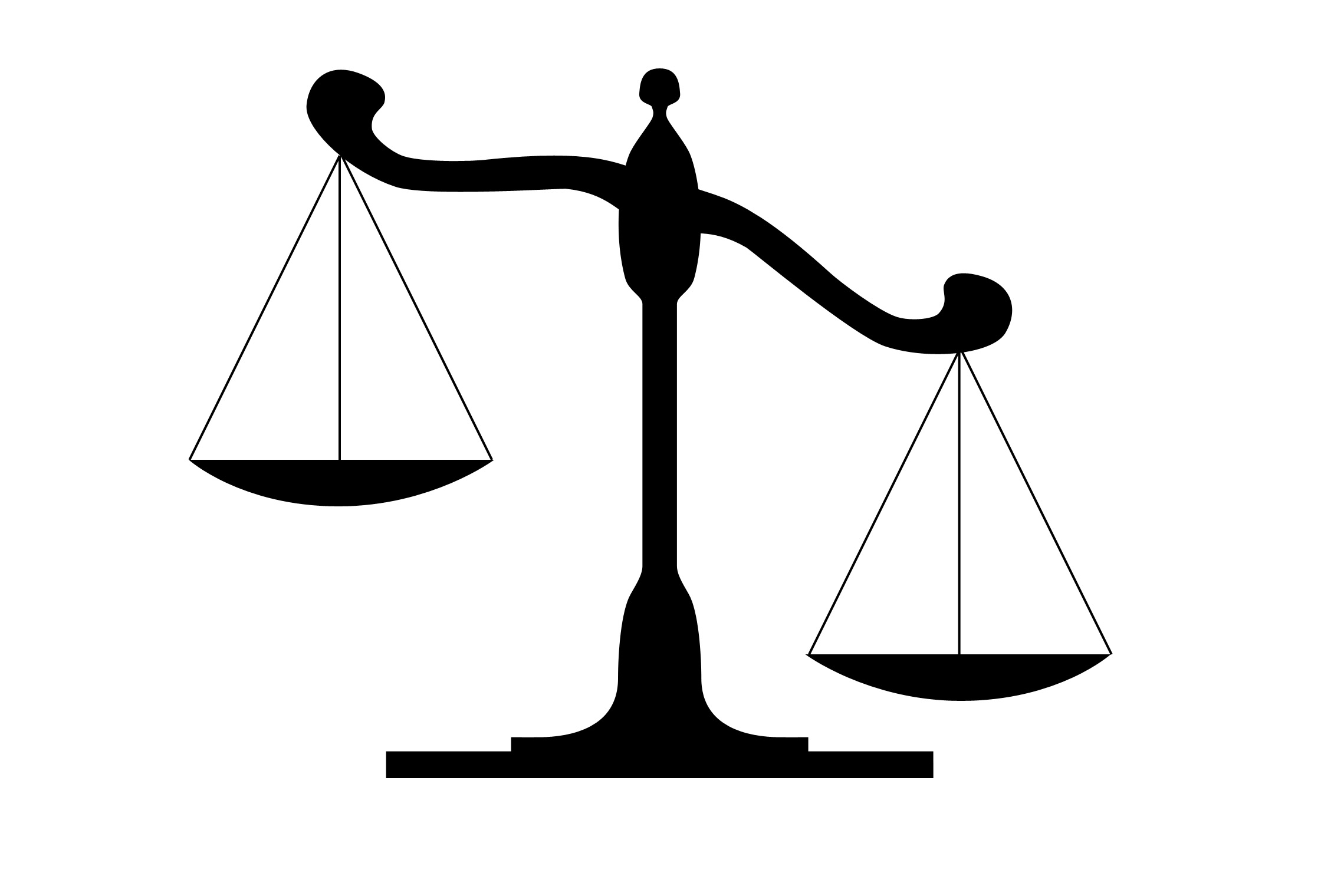 GLP-1 (7-36)
GLP-1 (9-36)
Liraglutide
attivazione
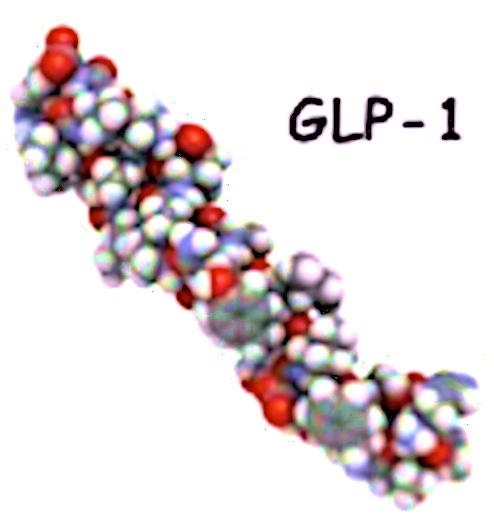 inibizione
Premessa (3): Effetti del GLP-1 in piastrine di soggetti sani
Meccanismi di inibizione
Meccanismi di attivazione
Attivazione delle vie di segnale di PI-3K/Akt
Effetti antiaggreganti dell’NO
Attivazione delle vie di segnale di MAPK/ERK-2/p38/JNK-2
Sintesi di cGMP indotta da NO
Sintesi di ROS stimolata da agonista piastrinico.
Attivazione della via PKG/VASP
Effetti indipendenti dal recettore del GLP-1
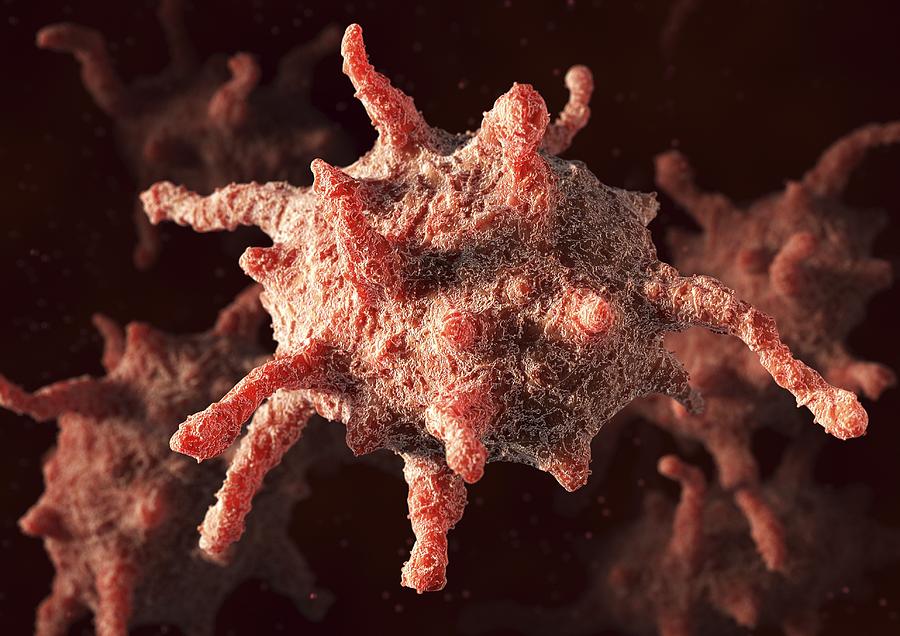 GLP-1
?
DIABETE DI TIPO 2
Scopo dello studio
Valutare in piastrine di soggetti affetti da diabete di tipo 2 l’influenza in vitro del GLP-1 (7-36), del GLP-1 (9-36) e dell’analogo Liraglutide, sull’azione antiaggregante dell’NO, sull’attivazione delle molecole del segnale di PI-3K e MAPK e sullo stress ossidativo stimolati da agonisti piastrinici.
Parametri clinici ed ematochimici dei soggetti
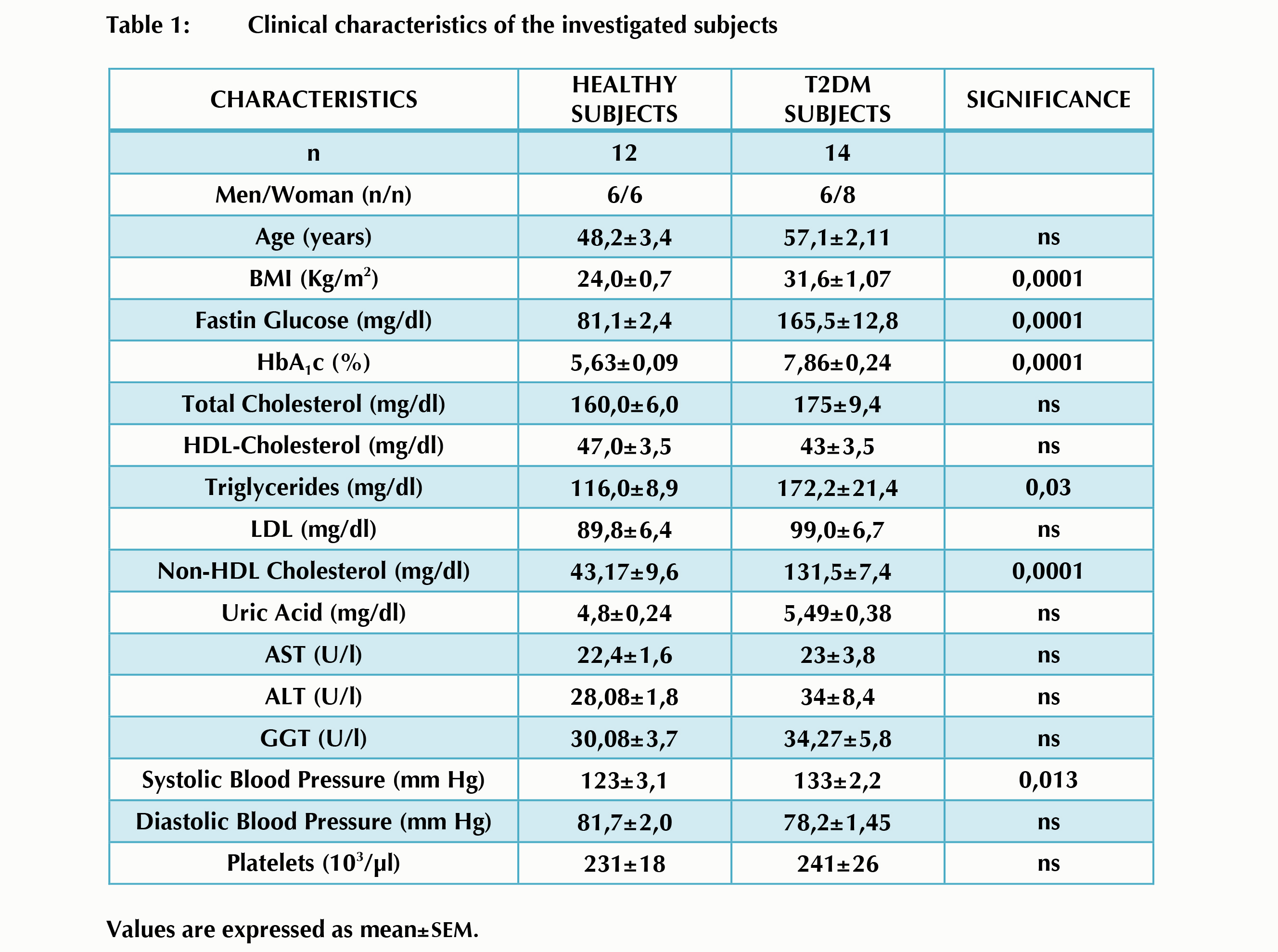 20
20
9/11
56,1±1.,9
32,6±1.1
GLP-1 (7-36), GLP-1 (9-36) e Liraglutide 
non influenzano la risposta aggregante all’ADP
Maximal Aggregation all’ADP
GLP-1
(7-36)
LIRA
basale
GLP-1
(9-36)
controllo
controllo
DMT2
DMT2
In piastrine di soggetti con DMT2, GLP-1 (7-36), GLP-1 (9-36) e Liraglutide 
non aumentano l’effetto antiaggregante dell’NO in presenza di ADP
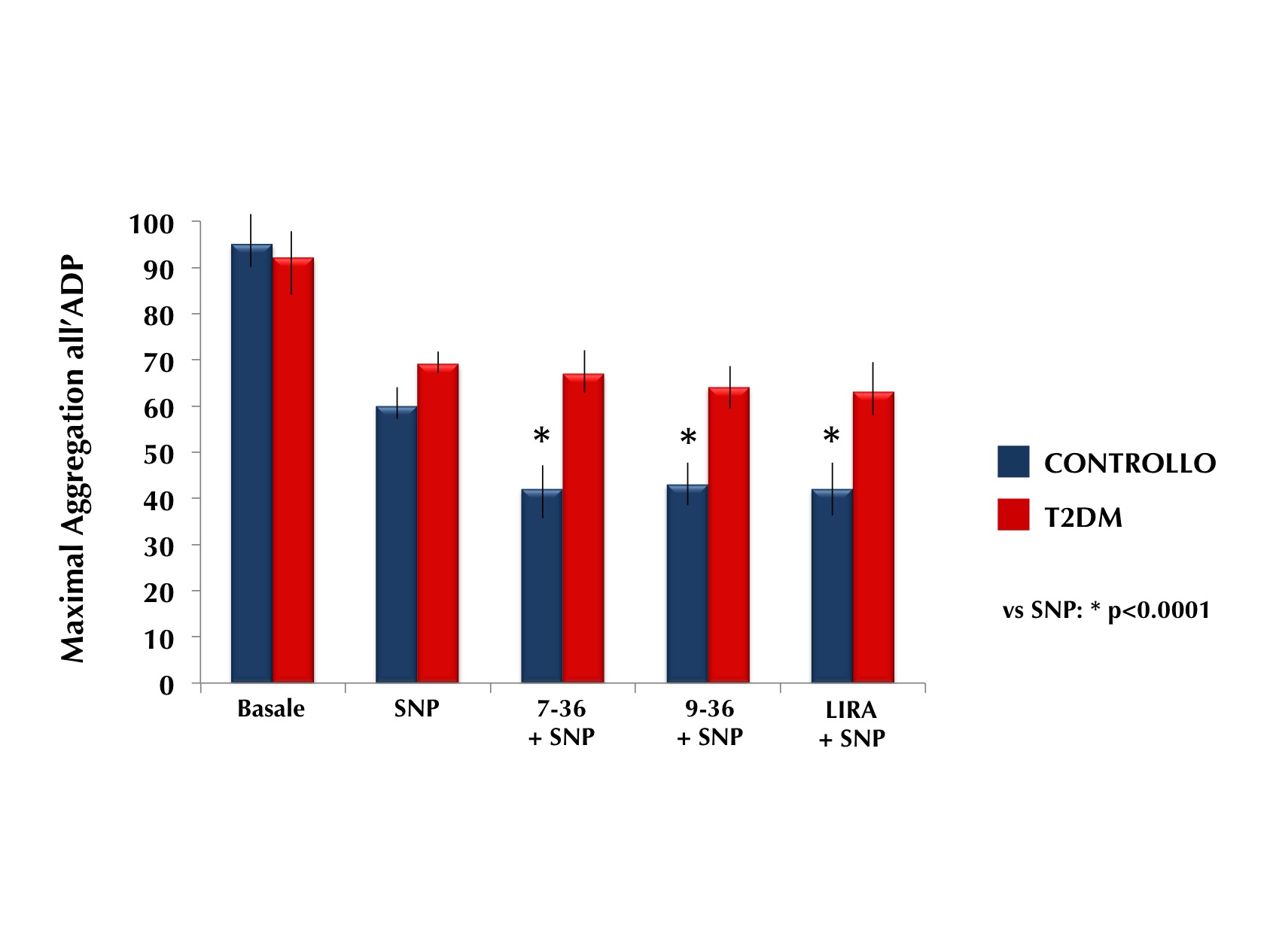 GLP-1 (7-36), GLP-1 (9-36) e Liraglutide 
non influenzano la risposta aggregante al Collagene
Maximal Aggregation al Collagene
GLP-1
(7-36)
GLP-1
(7-36)
GLP-1
(7-36)
GLP-1
(7-36)
GLP-1
(7-36)
LIRA
LIRA
LIRA
LIRA
basale
GLP-1
(9-36)
GLP-1
(9-36)
GLP-1
(9-36)
GLP-1
(9-36)
controllo
controllo
controllo
DMT2
DMT2
In piastrine di soggetti con DMT2, GLP-1 (7-36), GLP-1 (9-36) e Liraglutide aumentano l’effetto antiaggregante dell’NO, in presenza di Collagene, ma in misura minore rispetto ai soggetti sani di controllo.
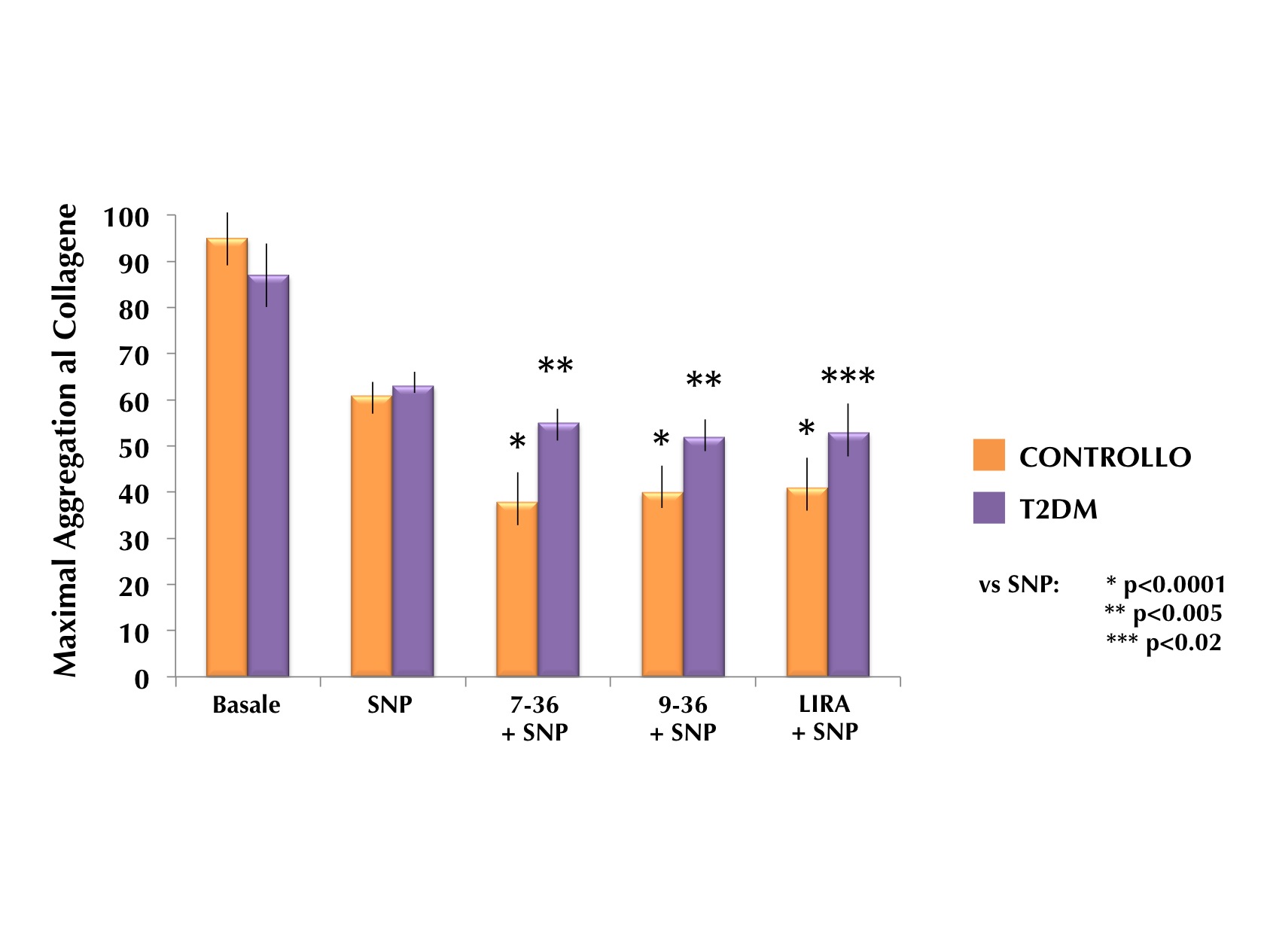 In piastrine di soggetti con DMT2, 
GLP-1 (7-36), GLP-1 (9-36) non modificano i livelli pAKT indotti da arachidonato, mentre Liraglutide li riduce ma in misura minore rispetto ai soggetti sani di controllo
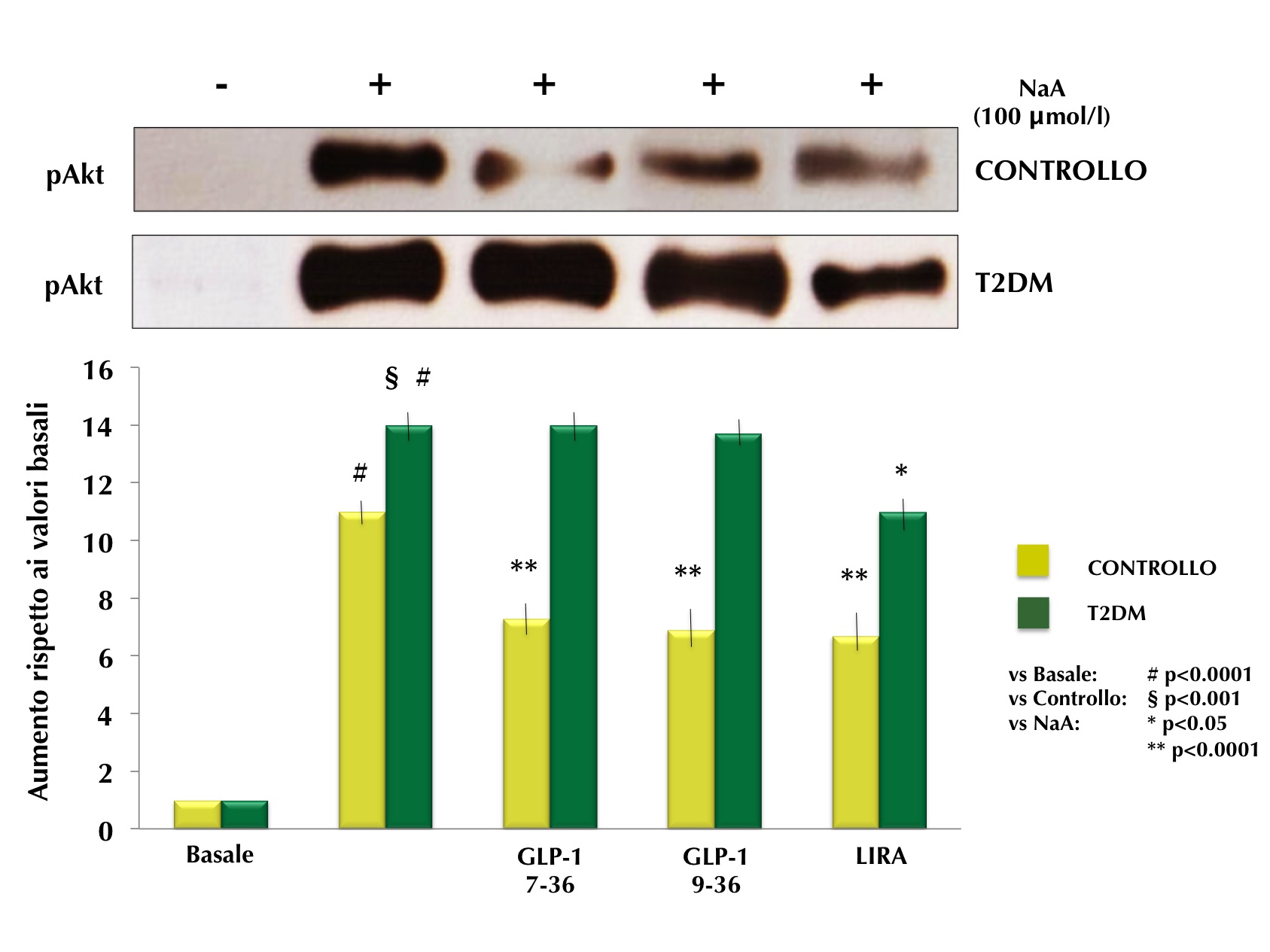 In piastrine di soggetti con DMT2, 
GLP-1 (7-36), GLP-1 (9-36) e Liraglutide riducono i livelli pERK-2 indotti da Arachidonato
 ma in misura minore rispetto ai soggetti sani di controllo
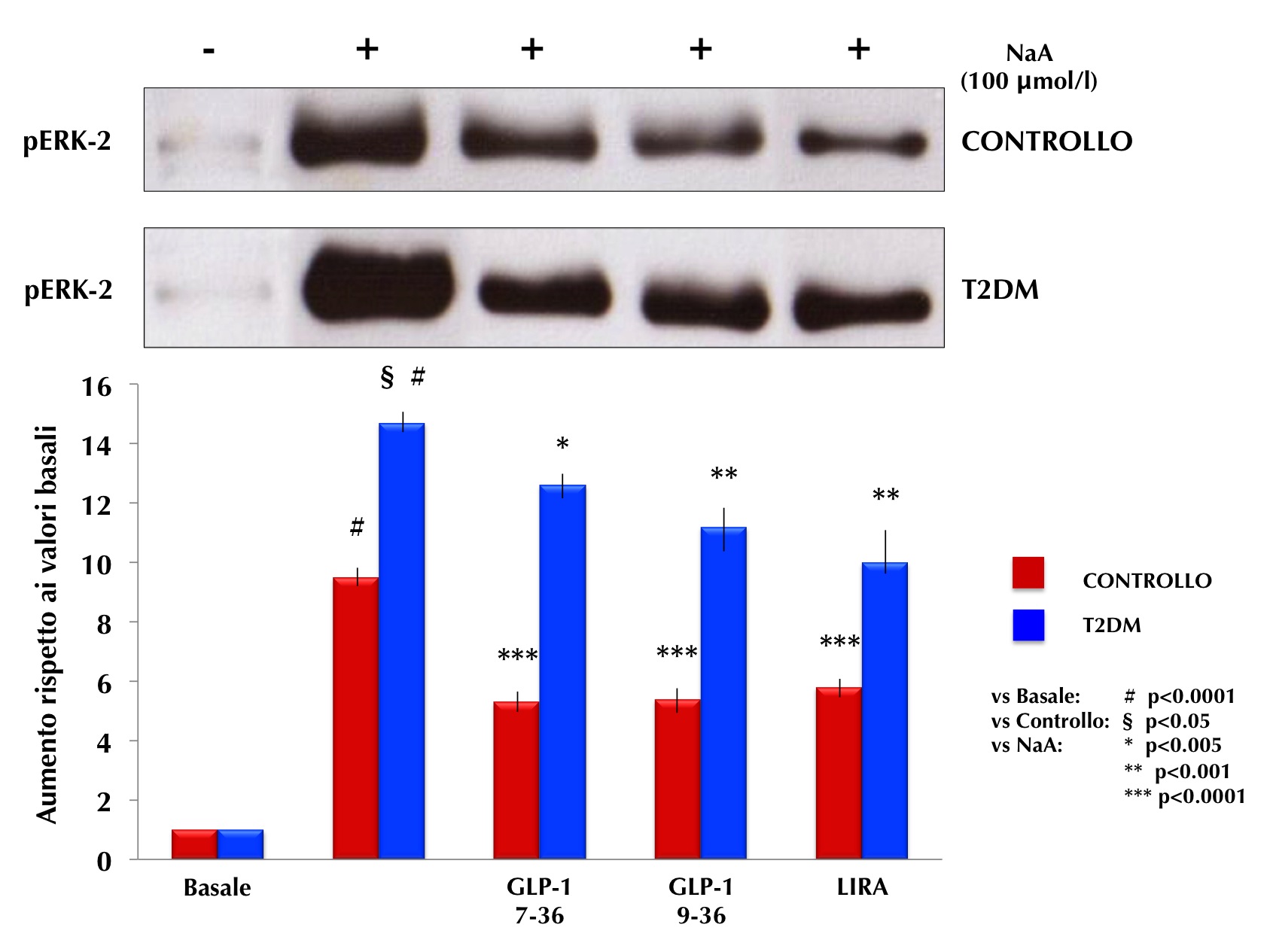 Nei soggetti con DMT2, 
GLP-1 (7-36), GLP-1 (9-36) non modificano i livelli pAKT indotti da Collagene 
mentre Liraglutide li riduce ma in misura minore rispetto ai soggetti sani di controllo
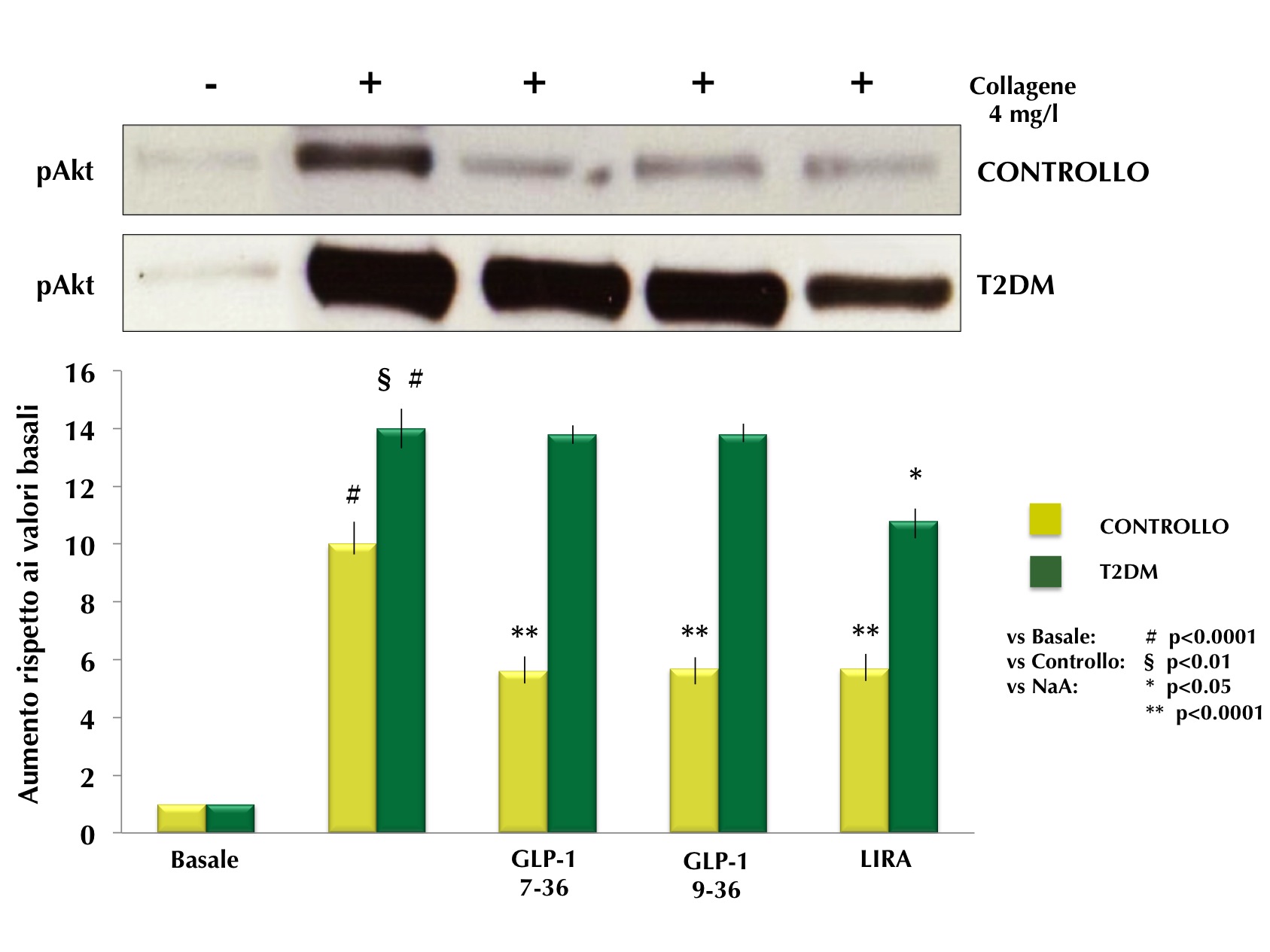 In piastrine di soggetti con DMT2, 
GLP-1 (7-36), GLP-1 (9-36) e Liraglutide non modificano i livelli pERK-2 indotti da Collagene
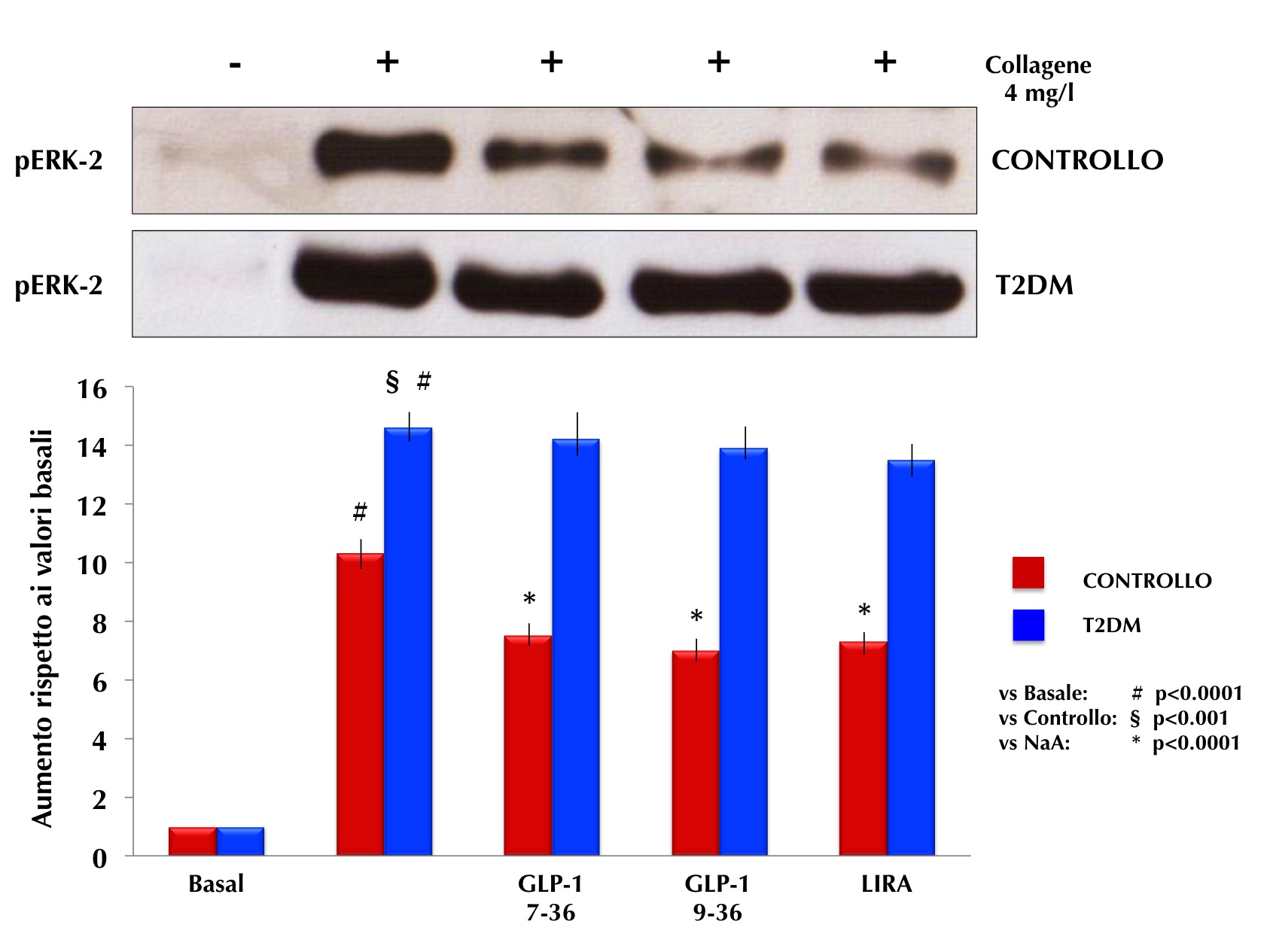 In piastrine di soggetti con DMT2, 
GLP-1 (7-36), GLP-1 (9-36) e Liraglutide riducono la sintesi di ROS stimolata da Arachidonato ma in misura minore rispetto ai soggetti sani di controllo
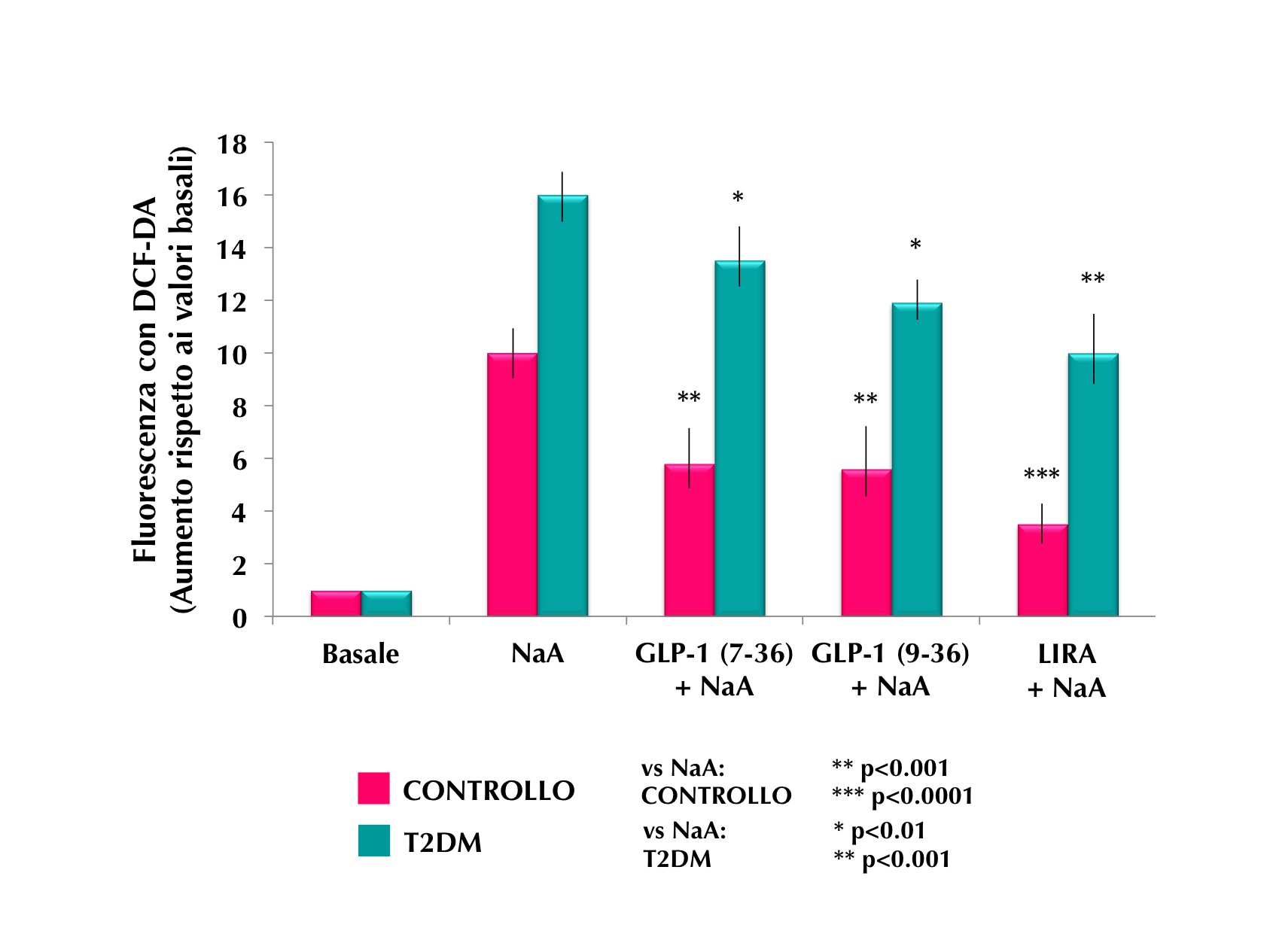 Conclusioni
In piastrine di soggetti con DMT2, rispetto a soggetti sani di controllo, è ridotta  la capacità di GLP-1(7-36), GLP-1(9-36) e Liraglutide di:
 aumentare l’effetto antiaggregante dell’NO. 
 ridurre i livelli di pAKT e p-ERK-2 stimolati dagli agonisti Collagene e   Arachidonato.
ridurre la produzione di ROS stimolata da Arachidonato.
La presenza di una resistenza agli effetti del GLP-1 sulla risposta piastrinica all’NO e agli agonisti potrebbe essere coinvolta nel complesso quadro di alterazioni responsabili dell’iperattivazione piastrinica ampiamente documentata nel diabete.
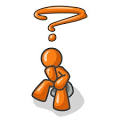 Grazie per l’attenzione